Муниципальное общеобразовательное автономное учреждение 
«Гимназия имени Александра Грина» г. Кирова
Известный романтик современников (по повести «А. Грин» А.Н. Варламова)
Выполнила ученица 9 В класса Редникова Полина
Руководитель: Касимова Жанна Георгиевна
Цель: Показать личность А. С. Грина как писателя-романтика, чьё творчество проникнуто мечтой о прекрасном, верой в то, что человек способен творить чудеса своими руками
Задачи:
  1. Прочитать и проанализировать повесть Алексея Варламова «Александр Грин»
  2. Изучить дополнительные источники (журналы, интервью, книги) и сведения об Александре Грине 
  3. Систематизировать и обобщить полученный материал
  4. Создать видеоэкскурсию по произведению А. Варламова «Александр Грин»
Были изучены:
Премия Александра Грина
Биография и творческий путь поэта
Писатели, обращавшиеся к биографии А. Грина
История жизни Варламова Алексея Николаевича
Кто такой Александр Грин?
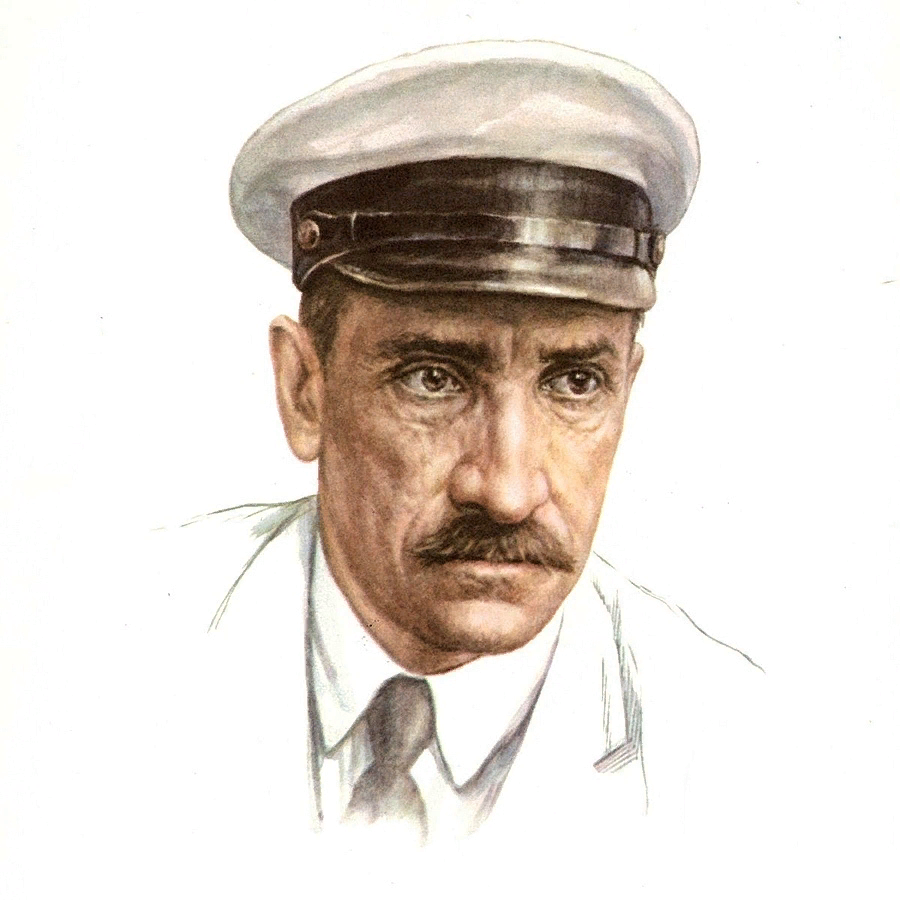 Александр Степанович Грин - русский прозаик, поэт. Настоящая фамилия — Гриневский.
В целях увековечения памяти выдающегося русского писателя-романтика Администрация города Кирова в 2000 году к 120-летию со дня рождения писателя Всероссийскую литературную премию имени Александра Грина
Шаблоны презентаций с сайта presentation-creation.ru
Кто такой А.Н. Варламов?
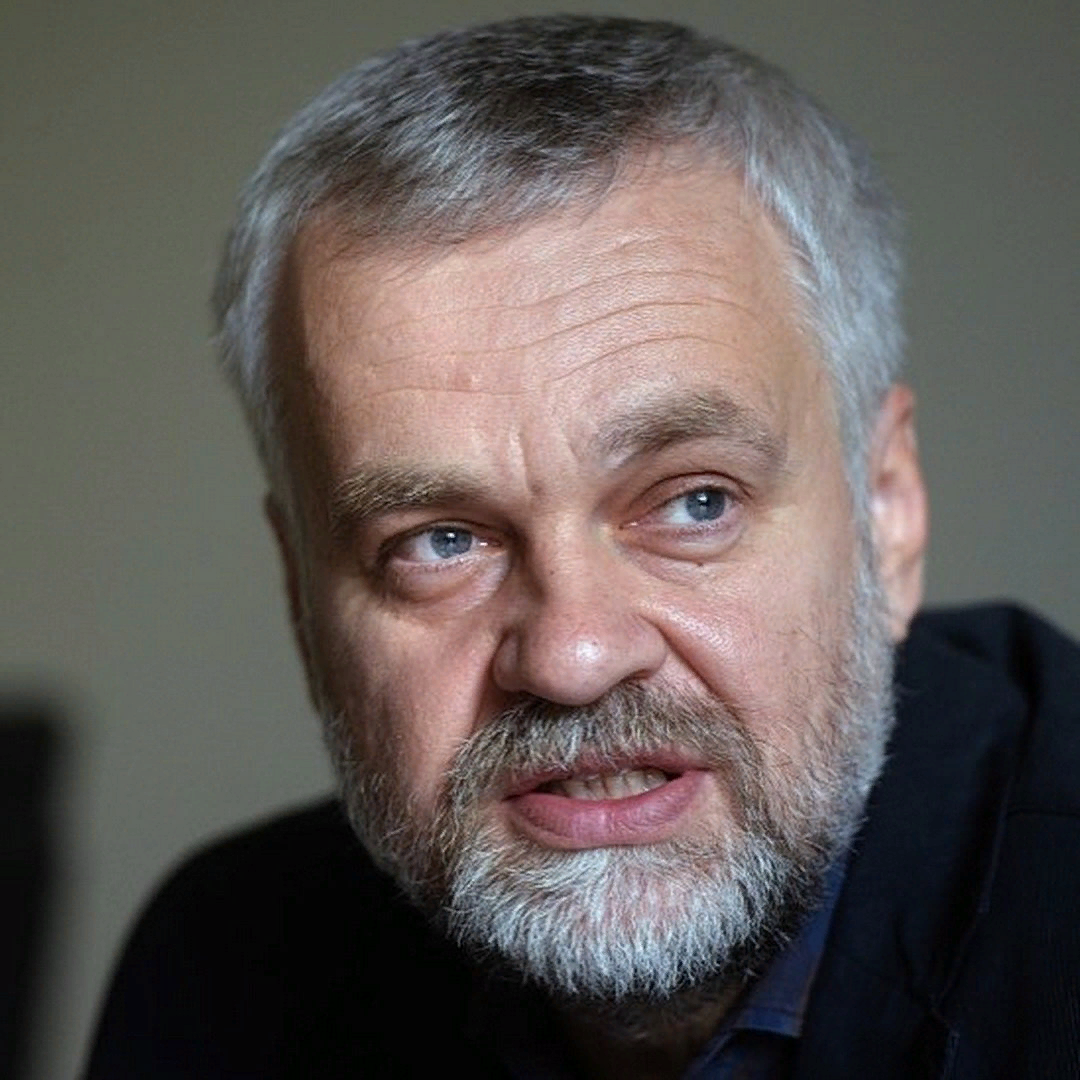 Варламов Алексей Николаевич - русский писатель и публицист, исследователь истории русской литературы XX века. Доктор филологических наук (2003), профессор МГУ, главный редактор журнала «Литературная учёба» (2011—2016)
Вывод
Цель, поставленная нами, достигнута. Был проведен сравнительный анализ по тому, как представлен нам Грин в классической биографии и как его видели современники, по книге «А. Грин» Варламова Алексея Николаевича, составлена таблица по этим же критериям, снят видеофильм с экскурсией
Сравнительная таблица по биографии А. Грина
Видеоэкскурсия по произведению А.Н. Варламова «А. Грин»
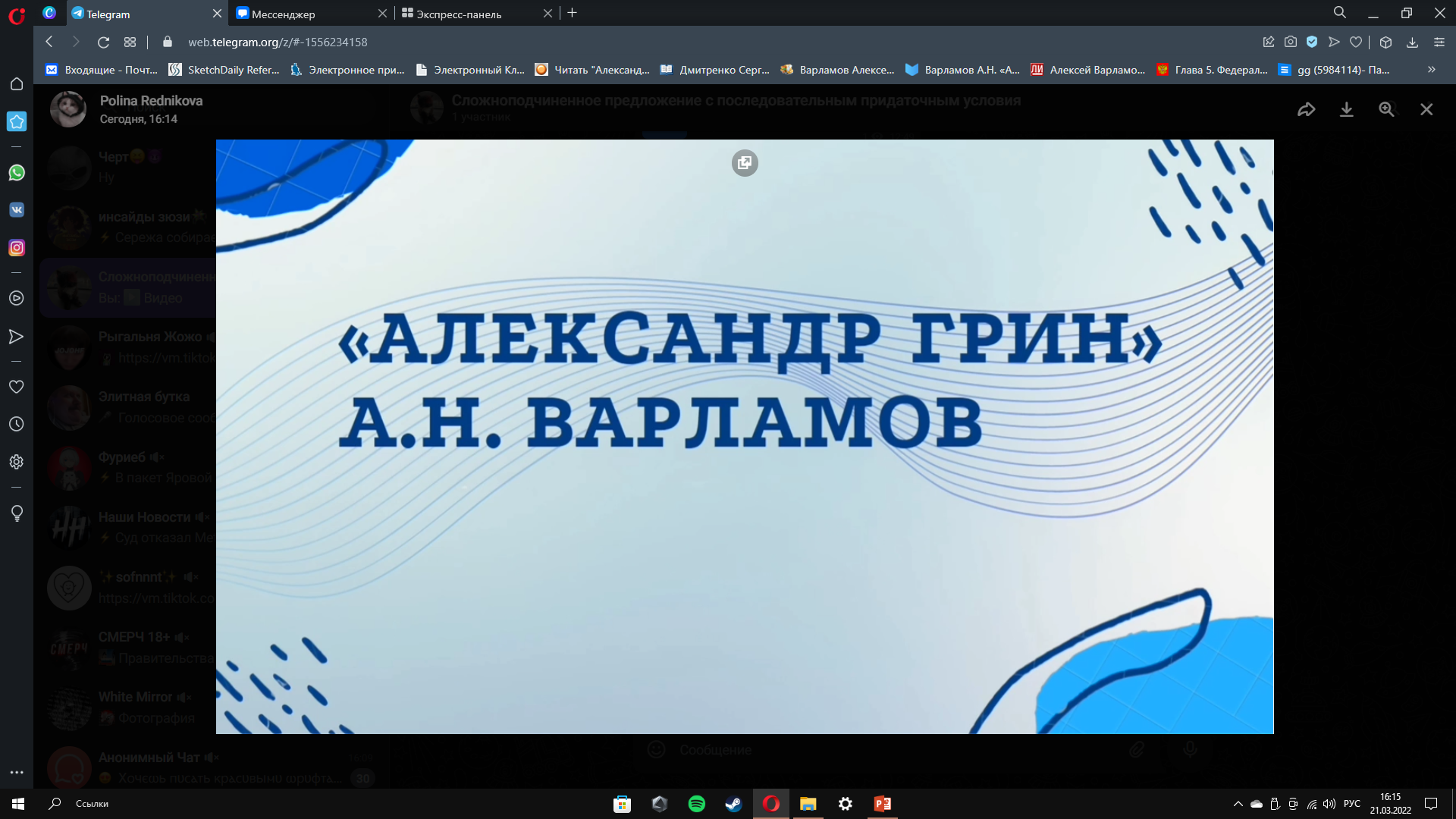 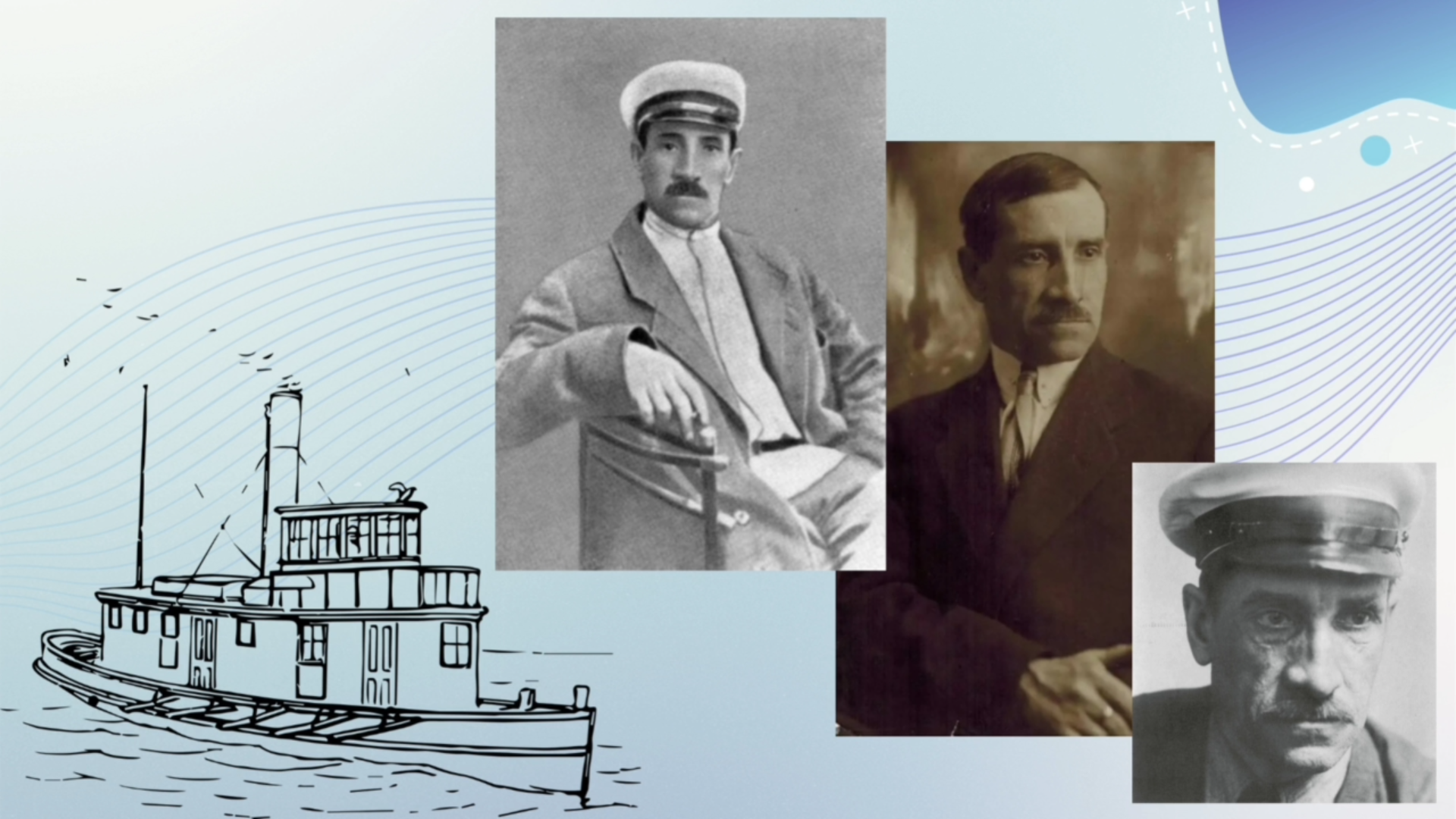 Библиографический список:
Варламов А.Н. Александр Грин. – Азбука Веры, 2021. – 332 с. (дата обращения: 10.01.22)
Алексей Варламов – фото, биография, личная жизнь, новости, книги [Электронный ресурс]. – URL: https://24smi.org/celebrity/110279-aleksei-varlamov.html (дата обращения: 28.02.22)
Александр Грин – биография, жизнь и творчество писателя [Электронный ресурс]. – URL: https://biographe.ru/znamenitosti/aleksandr-grin/ (дата обращения: 03.03.22)
Александр Грин – биография, фото, личная жизнь, книги, смерть [Электронный ресурс]. – URL: https://24smi.org/celebrity/17181-aleksandr-grin.html (дата обращения: 03.03.22)
Варламов Алексей Николаевич | Литературный институт имени А.М. Горького [Электронный ресурс]. – URL: https://litinstitut.ru/content/varlamov-aleksey-nikolaevich (дата обращения: 28.02.22)
Грин Александр – биография и 30 важных факта [Электронный ресурс]. – URL: https://litfest.ru/biografii/aleksandr-grin.html (дата обращения: 03.03.22)
Грин Александр – биография писателя, личная жизнь, фото, портреты, книги [Электронный ресурс]. – URL: https://www.culture.ru/persons/8222/aleksandr-grin (дата обращения: 03.03.22)
Писатель Алексей Варламов: биография и творчество [Электронный ресурс]. – URL: https://fb.ru/article/209167/pisatel-aleksey-varlamov-biografiya-i-tvorchestvo (дата обращения: 28.02.22)
Премия имени Александра Грина [Электронный ресурс]. – URL: https://prodetlit.ru/index.php/Премия_имени_Александра_Грина (дата обращения: 27.2.22)
Премия имени А.С. Грина [Электронный ресурс]. – URL: https://bibliotekagrina.ru/the-award-is-named-after-and-green/ (дата обращения: 27.02.22)
Репрезентация творчества Александра Грина в СССР [Электронный ресурс]. – URL: http://grinworld.org/salvatory/salvatory_01_00.htm (дата обращения: 03.03.22)
Статьи об Александре Грине [Электронный ресурс]. – URL: http://grinlandia.narod.ru/articles/articles.htm#r15 (дата обращения: 03.03.22)
Муниципальное общеобразовательное автономное учреждение 
«Гимназия имени Александра Грина» г. Кирова
Известный романтик современников (по повести «А. Грин» А.Н. Варламова)
Выполнила ученица 9 В класса Редникова Полина
Руководитель: Касимова Жанна Георгиевна